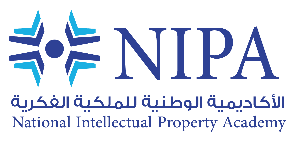 EGYPT – FATMA SAMIR ABD EL- SALAM
BOOTH COPY – CONFIDENTIAL – CHECK AGAINST DELIVERY
WIPO International Conference of Intellectual Property Training Institutions (IPTIs)
National Intellectual Property Academy (NIPA) Egypt
“Taking the youth on an IP discovery journey”
Main Points
Brief introduction to NIPA and general data on its activities.

IP activities for youth.

Testimonial of beneficiaries.
01
02
03
04
NIPA timeline
2011
2014
2018
2019
MOU between WIPO & ASRT
Graduation of the first group of trainers (15 trainer)
Graduation of the second group of trainers (24 trainer)
Official start with the 2 groups of trainers
01
02
03
04
NIPA Objectives
1-Training of IP specialized personnel.

2- Capacity building of government officials.

3- Cooperating with educational institutions in the development of intellectual property curricula.

4- Raising awareness of intellectual property and its importance in private and public sectors, universities, research centers ..etc.
01
02
03
04
Webinars
Workshops and training programs
IP 4Youth
NIPA Activities
WIPO-ASRT Advanced Training Course on Patent Search and Examination
DL Customization
Conferences and exhibitions
01
02
03
04
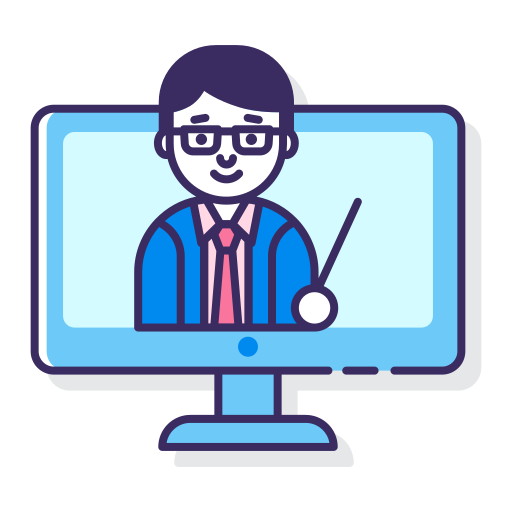 Seminars & Webinars
01
02
03
04
Seminars and Webinars 219-March 2022
Total Number of Participants:
653
01
02
03
04
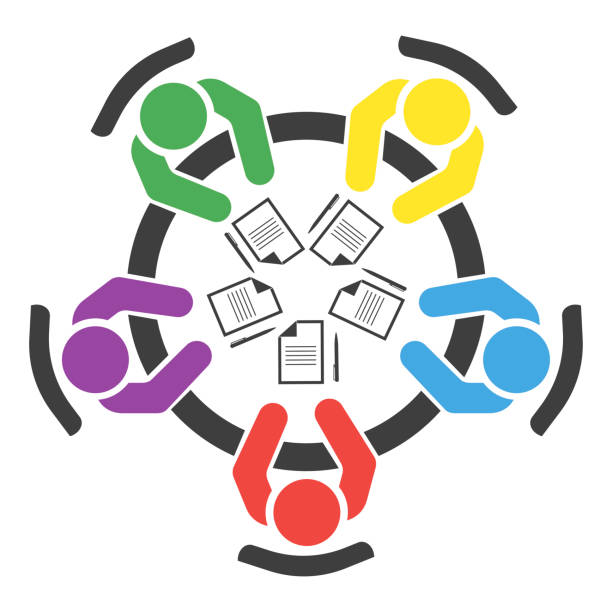 Workshops & Training Programs
01
02
03
04
Workshops and Training Programs 2019-March 2022
Total Number of Participants:
317
01
02
03
04
Evaluation & Testimonial
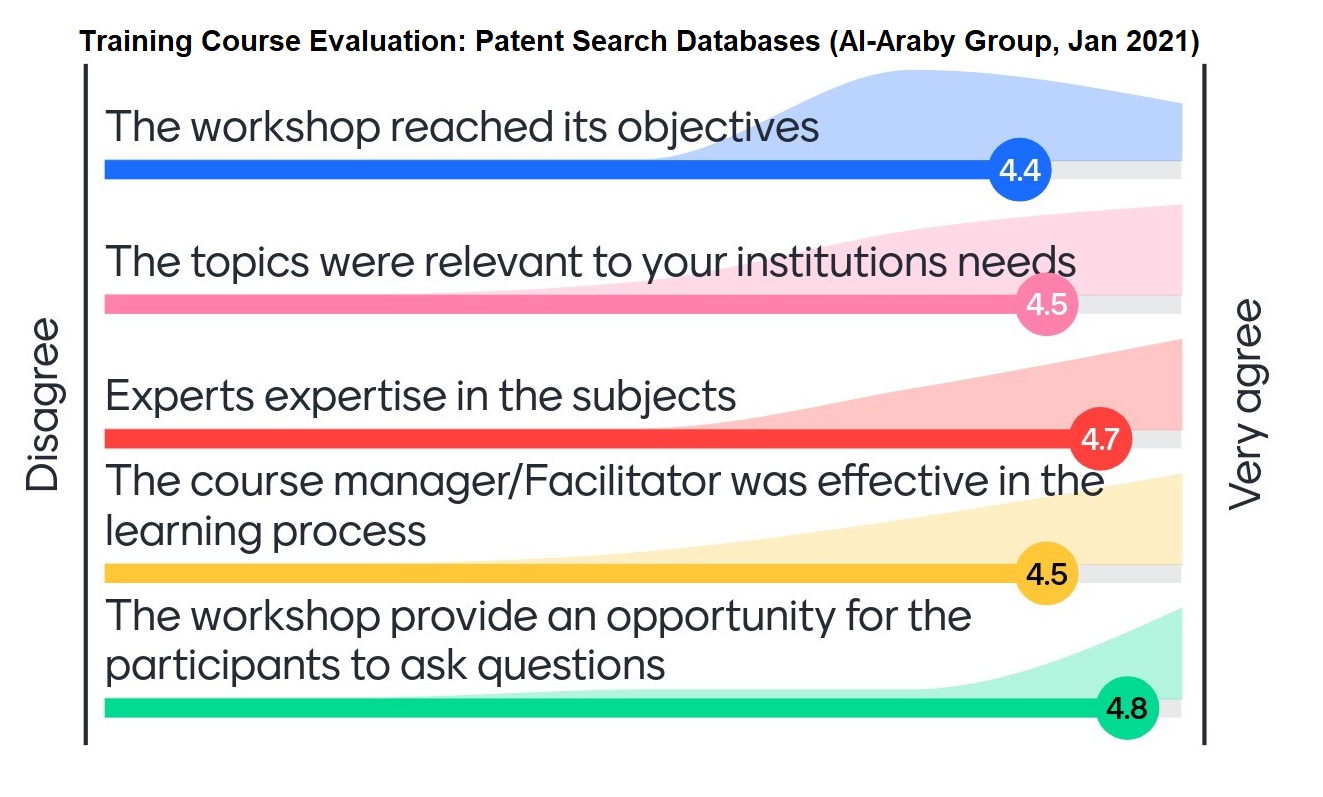 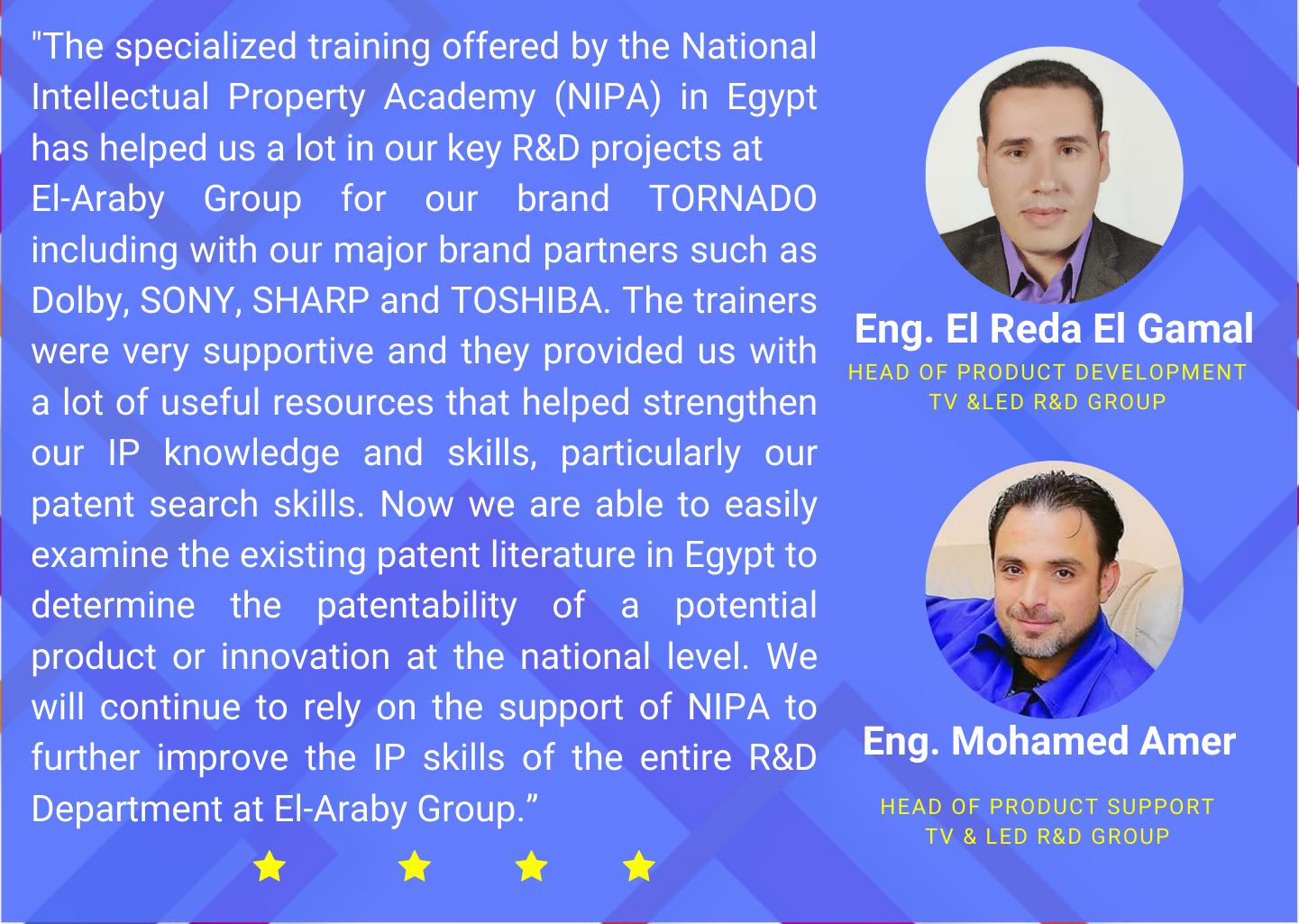 01
02
03
04
WIPO-PDP: Training Course on Patent Search and Examination for Arab & African Countries
01
02
03
04
Training Course on Patent Search and Examination for Arab & African Countries 2019-2021
01
02
03
04
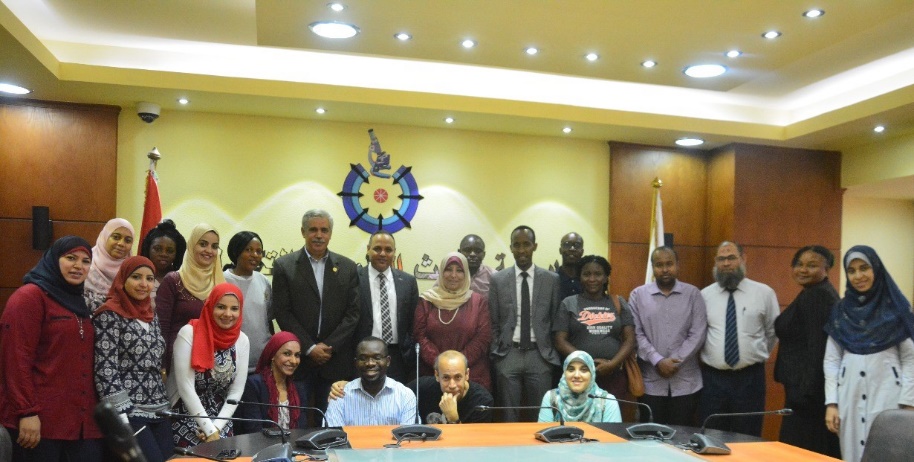 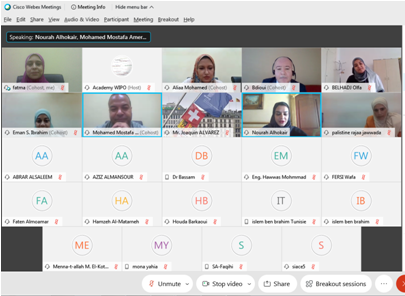 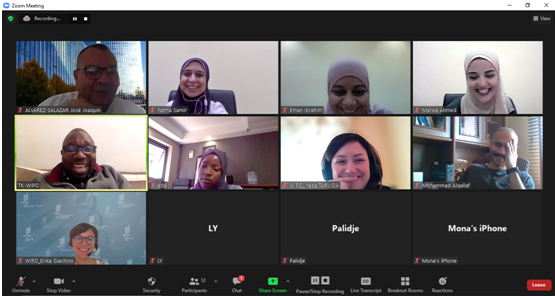 01
02
03
04
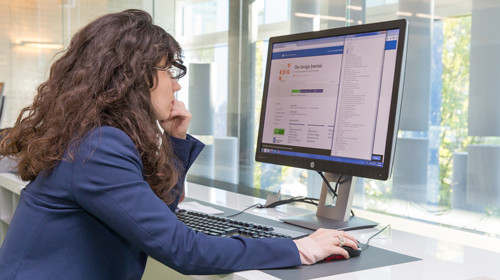 WIPO-Distance Learning Courses Coustomization
01
02
03
04
WIPO-Distance Learning Courses Coustomization
Customized
First pilot session starts in 2016
Customized
Under revision
Customized
Under revision
DL101AEG
DL301AEG
DL506AEG
01
02
03
04
DL101 AEG
01
02
03
04
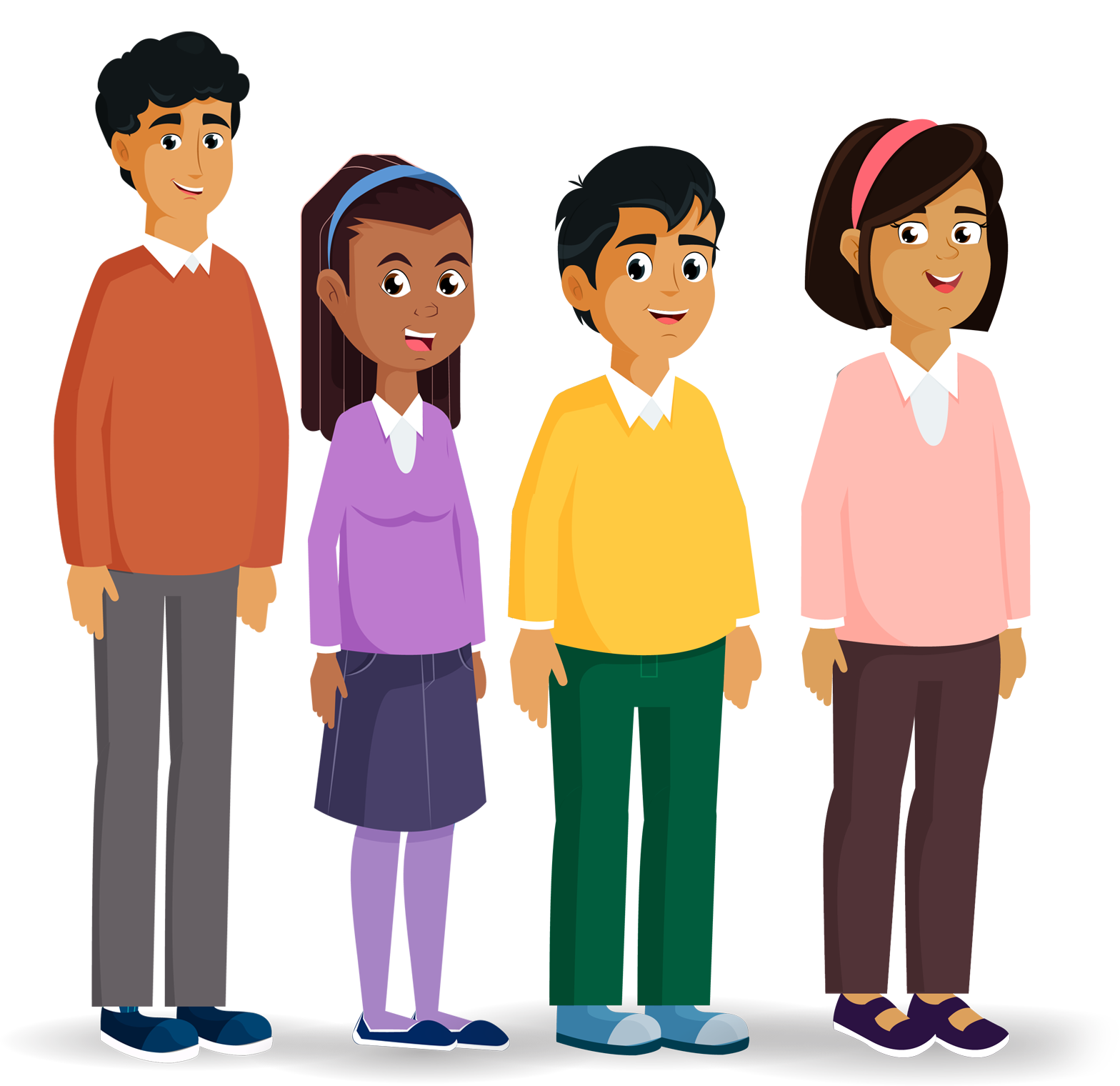 IP4Youth
01
02
03
04
Cairo Innovates Exhibition-2019
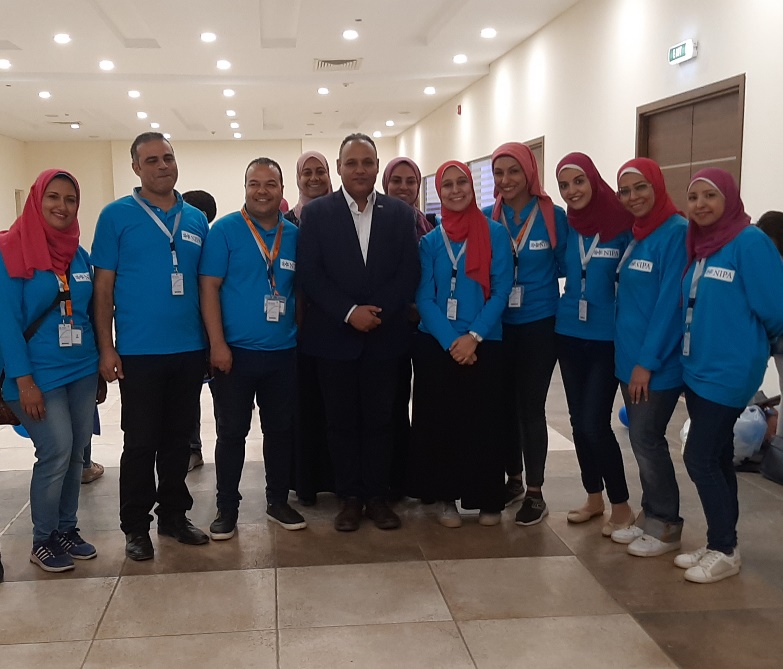 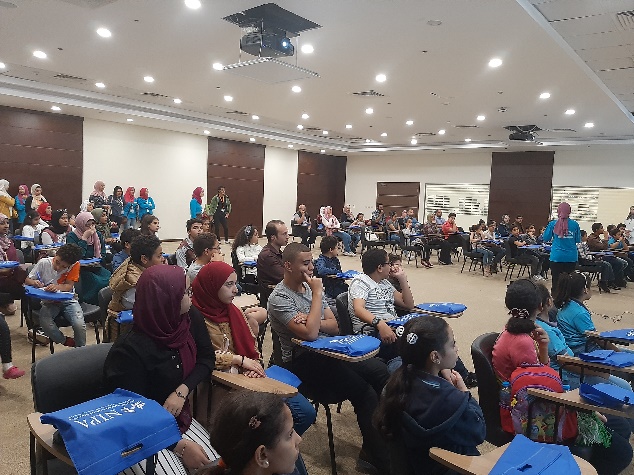 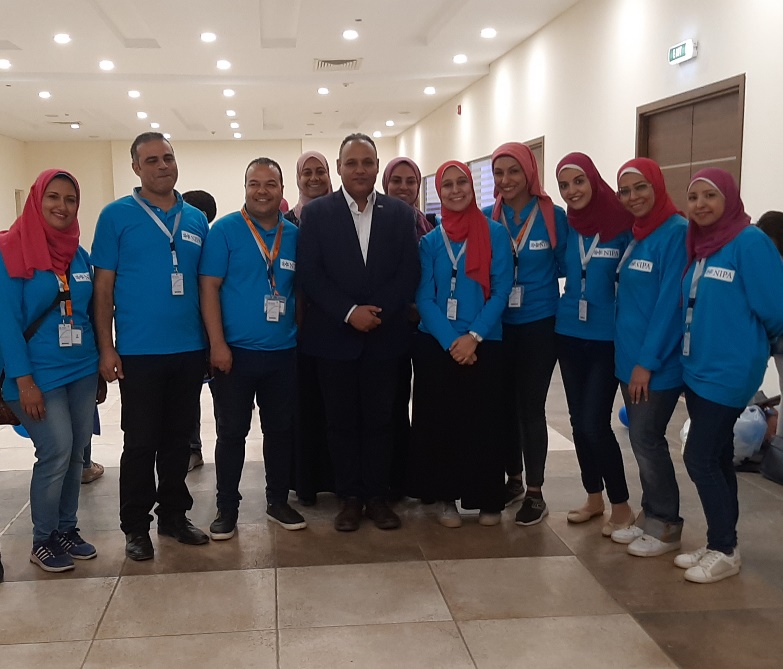 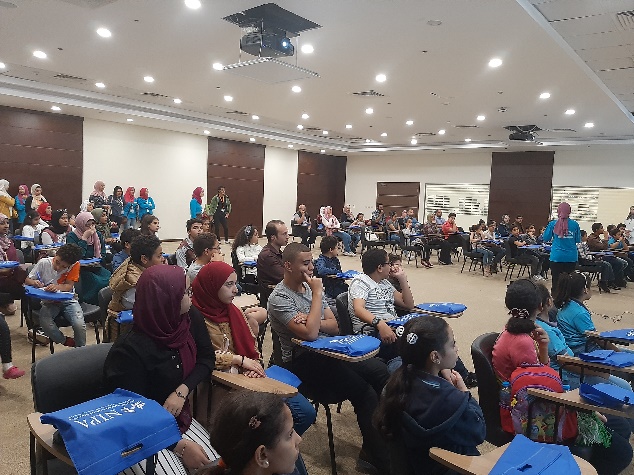 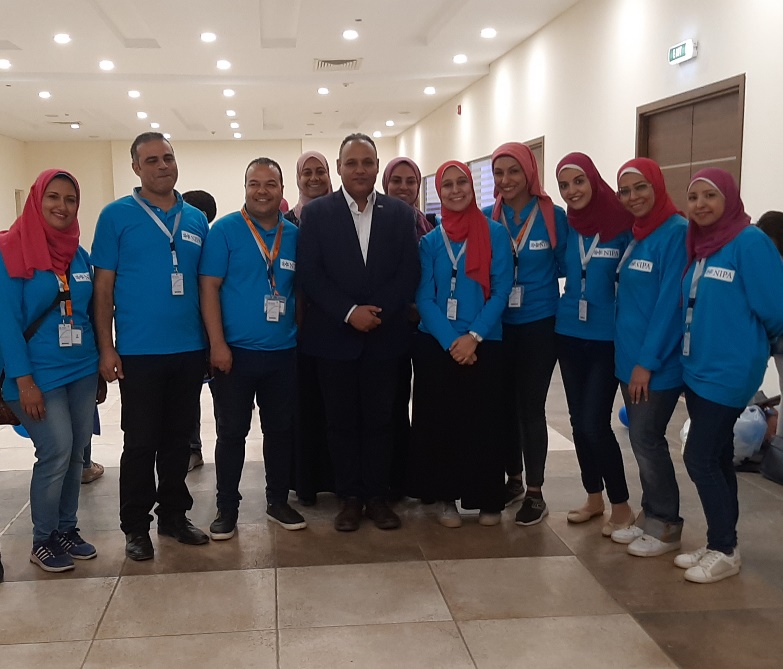 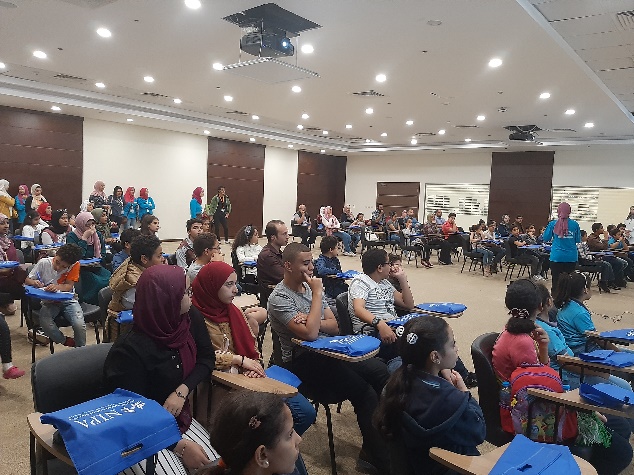 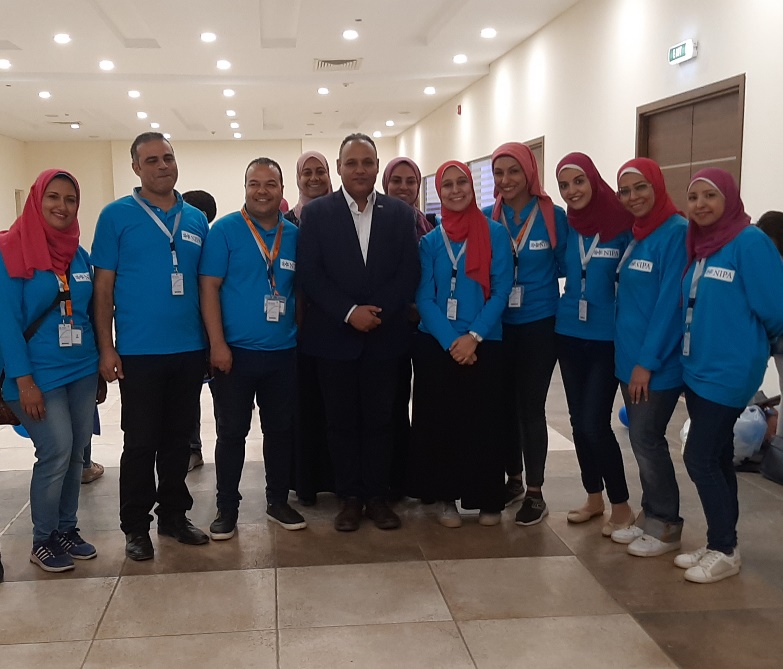 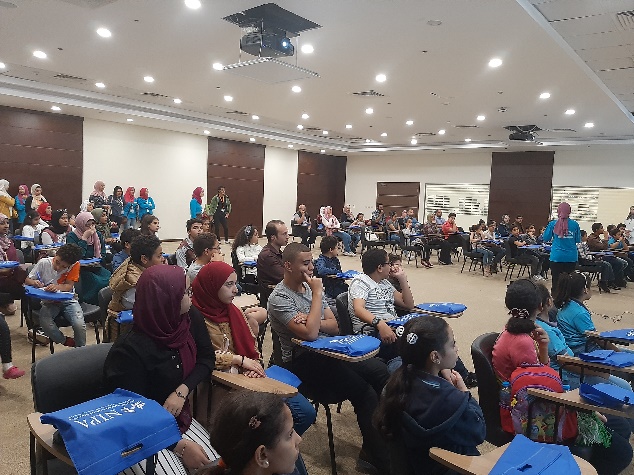 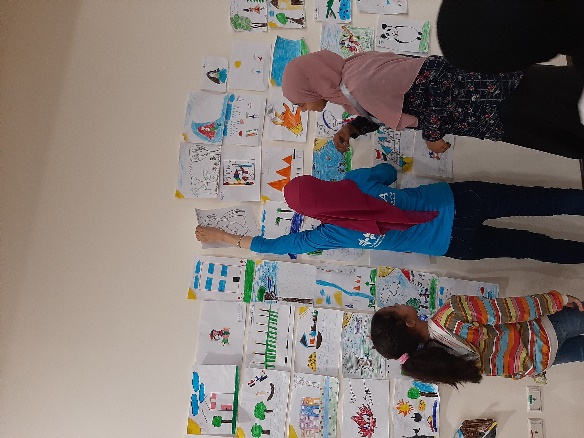 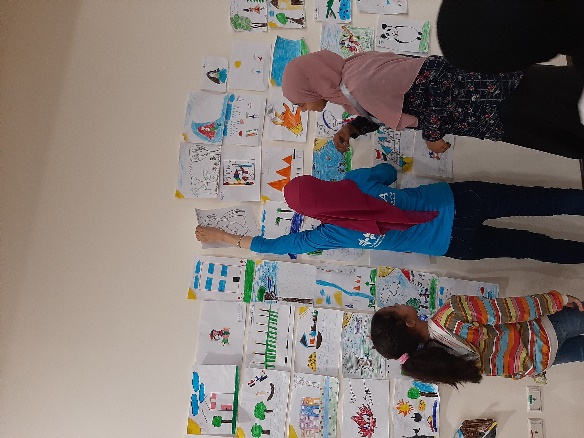 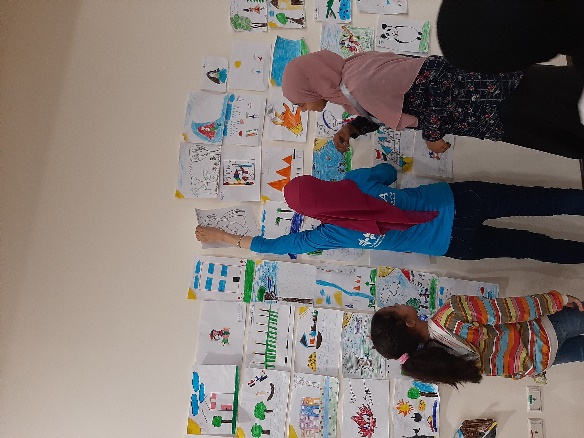 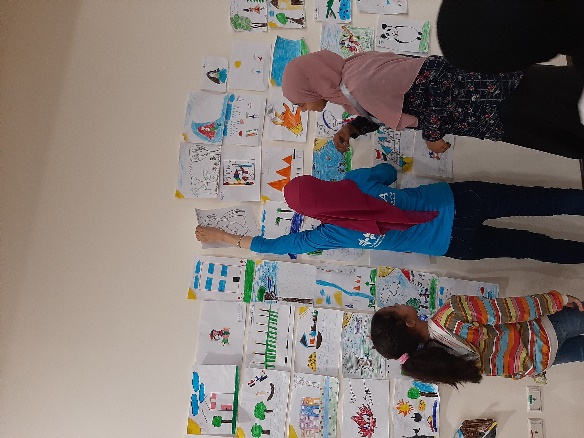 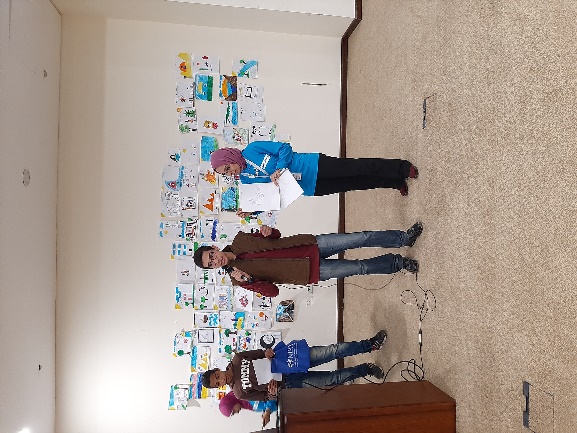 01
02
03
04
Science Month-2020
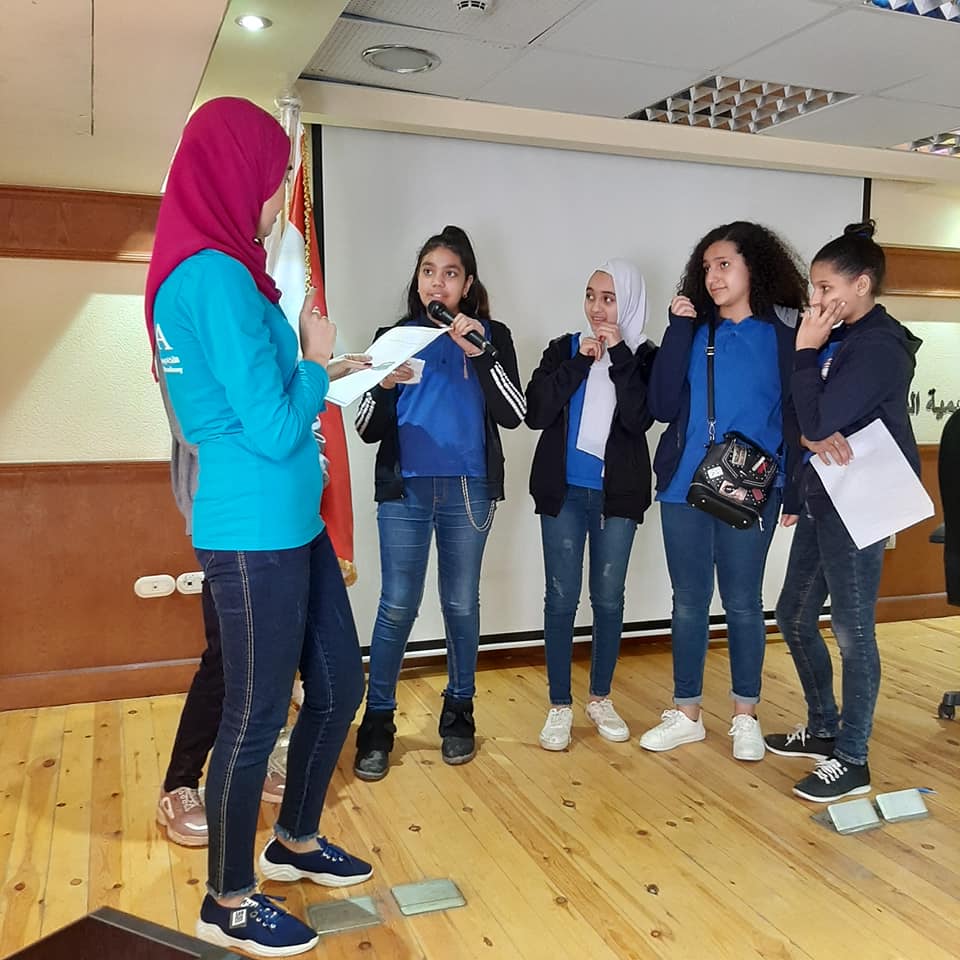 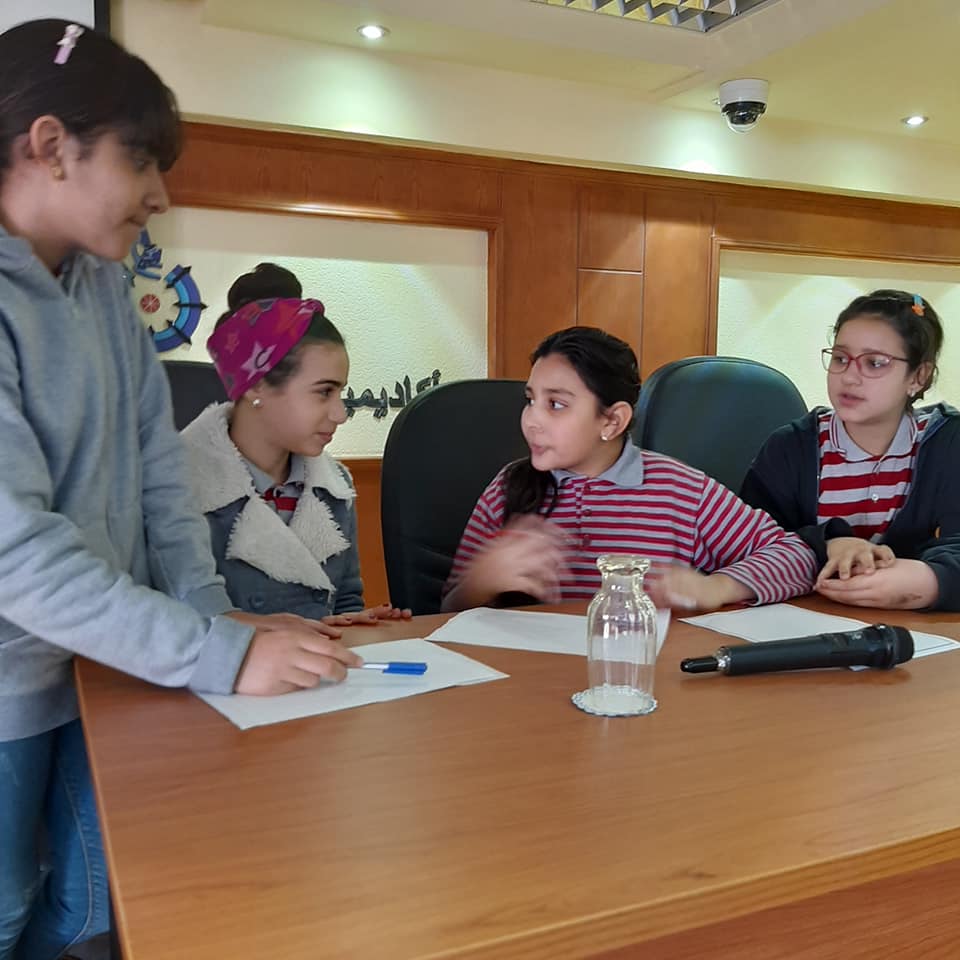 01
02
03
04
Science Camp-2021
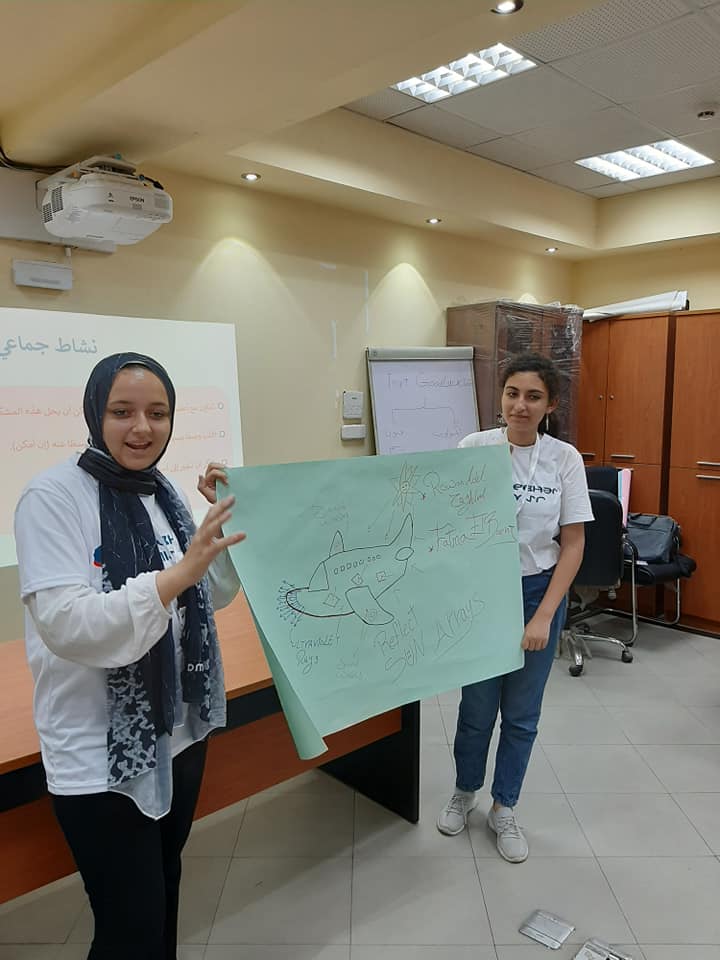 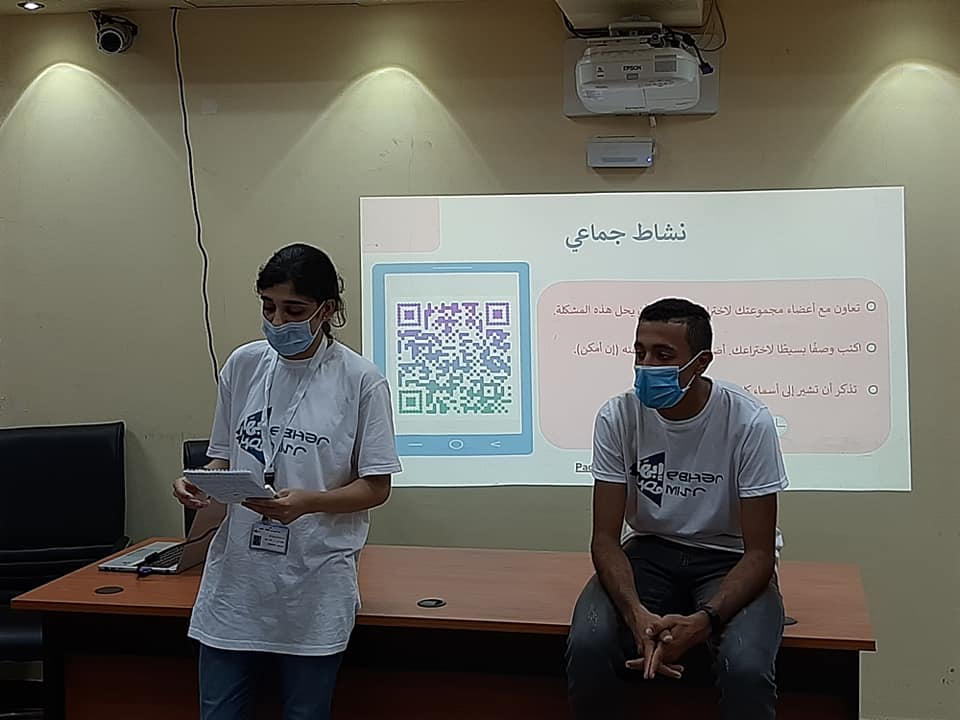 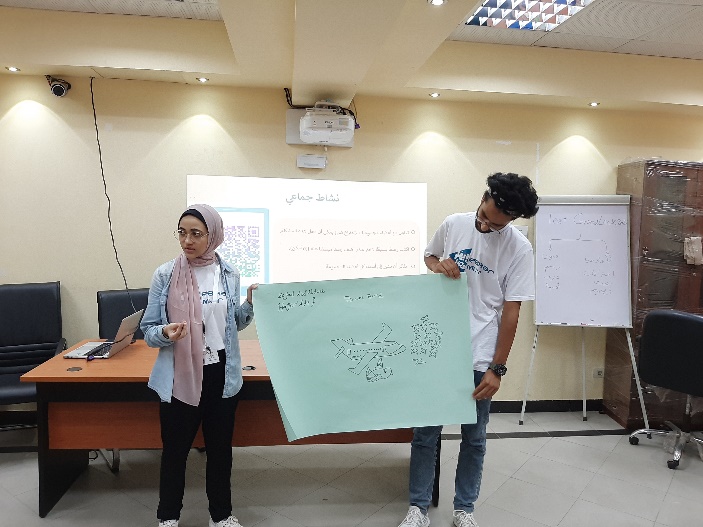 01
02
03
04
Customization of IP4Youth and Teachers WIPO Tool
IP4Youth & Teachers was launched by the WIPO Academy in 2018.
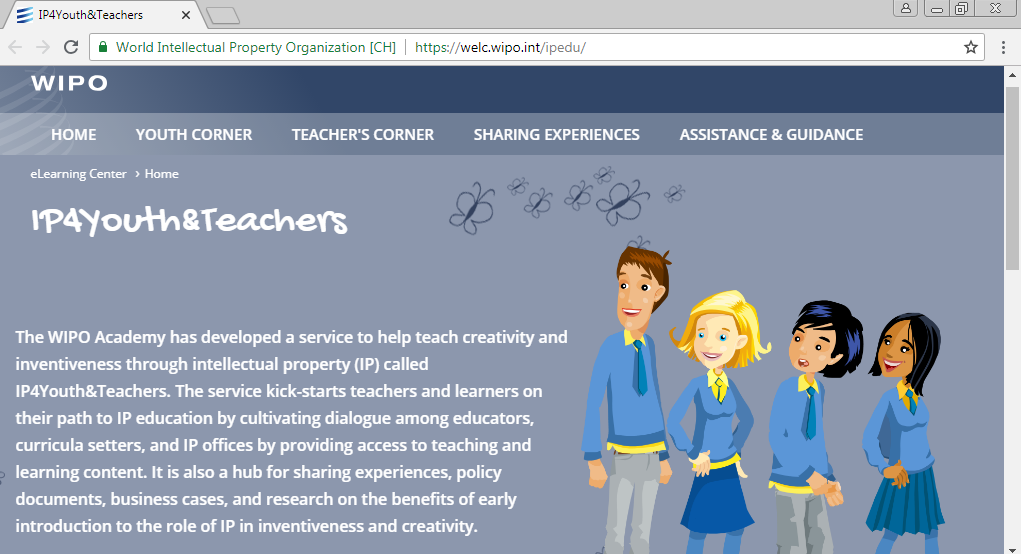 01
02
03
04
Customization of IP4Youth and Teachers WIPO Tool
Consists of gamified lessons on Copyright, patents and trademarks.
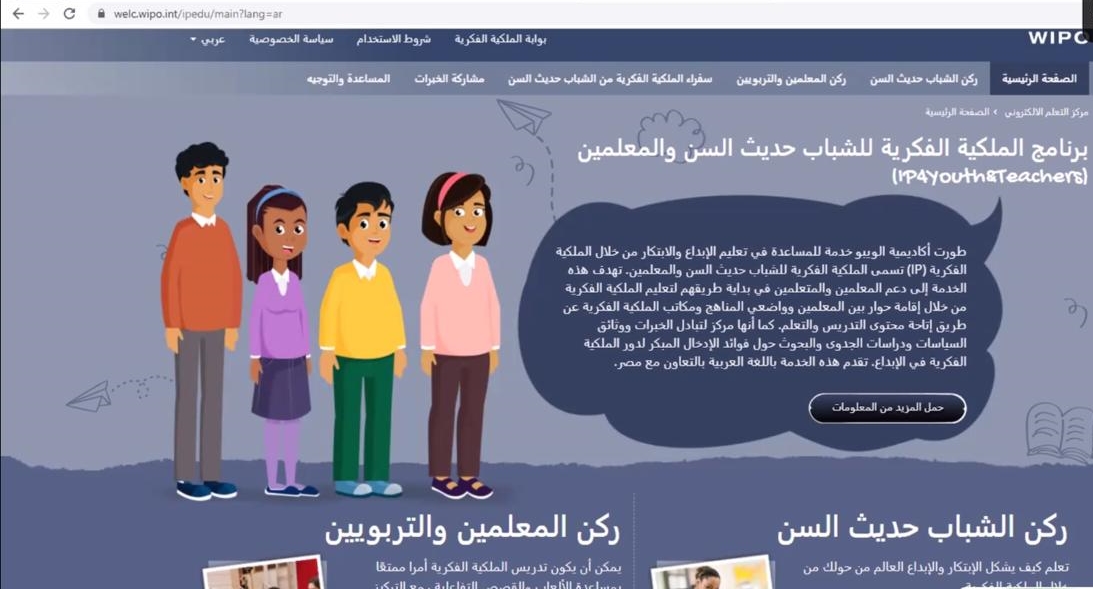 Customized content features new characters and examples from the Arab region.
Teachers’ Corner
Youths Corner
01
02
03
04
Youths Corner
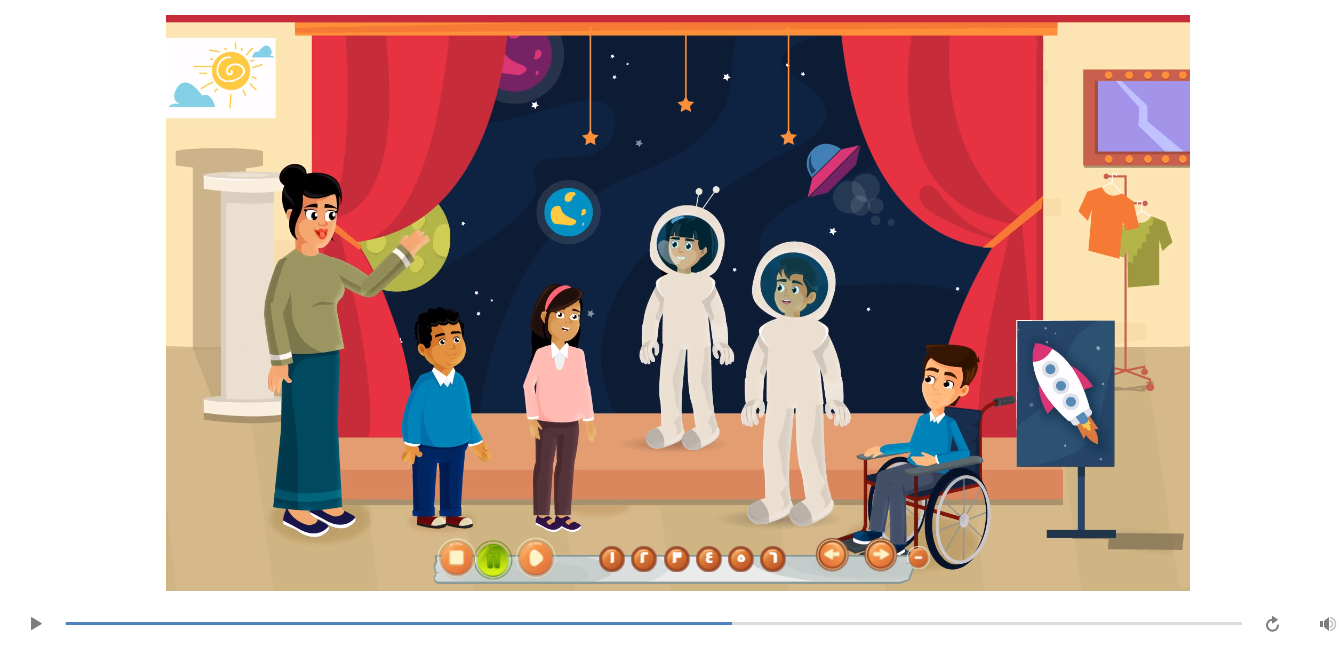 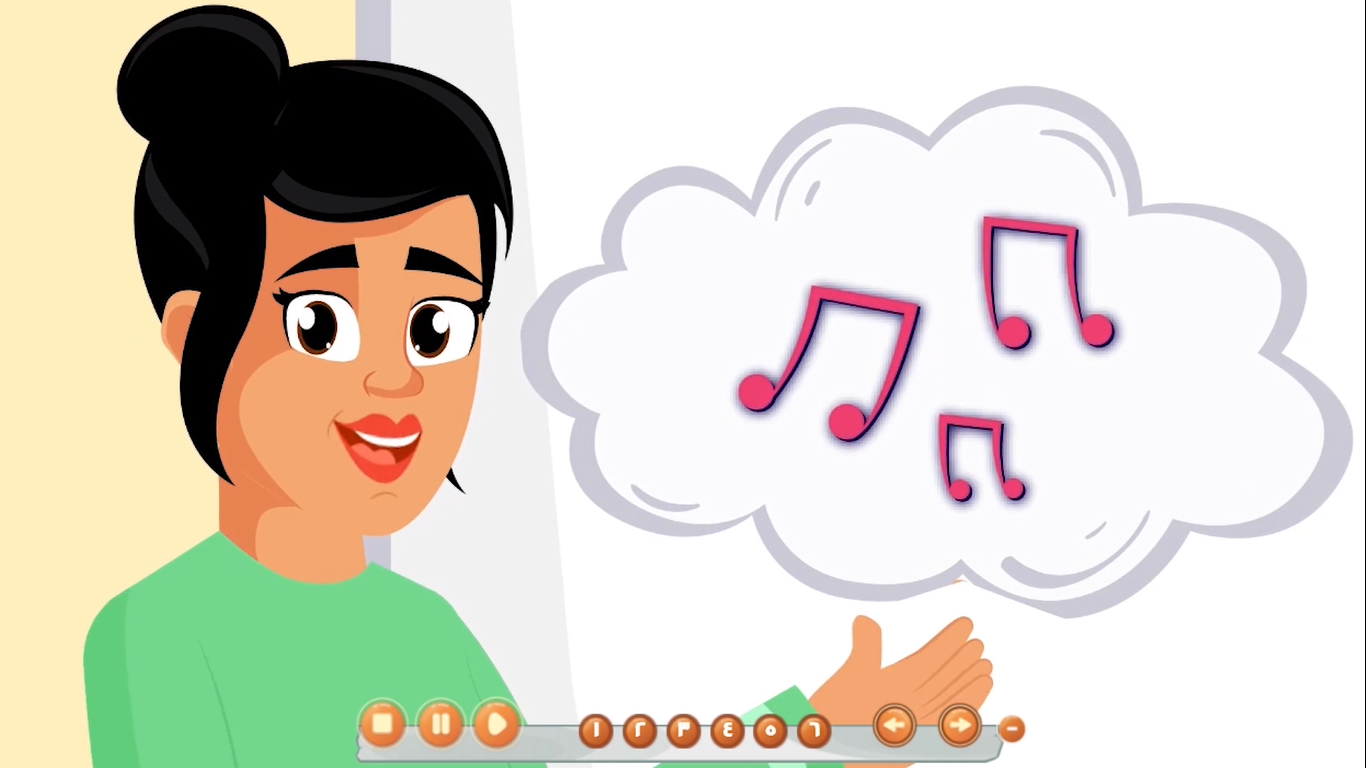 Videos & Games
Various Activities
Final Assessment
Certificate
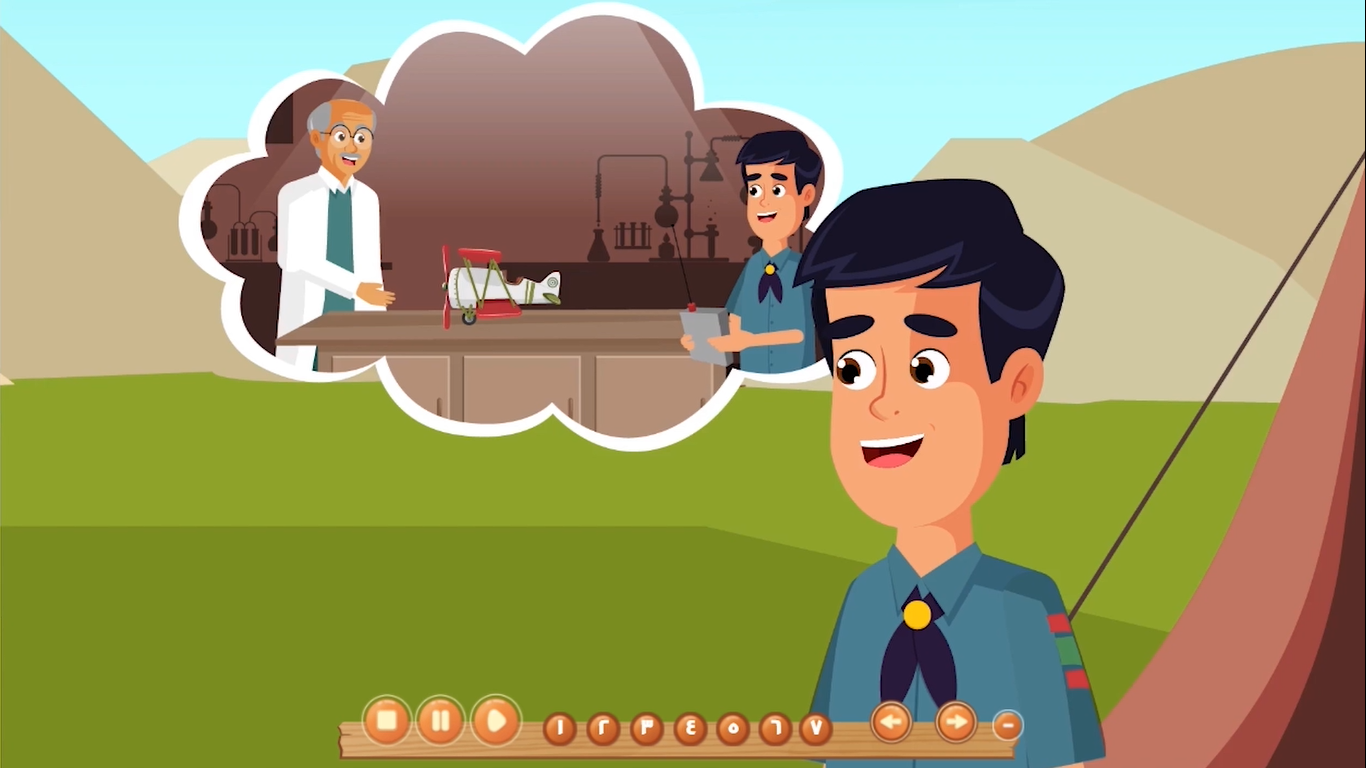 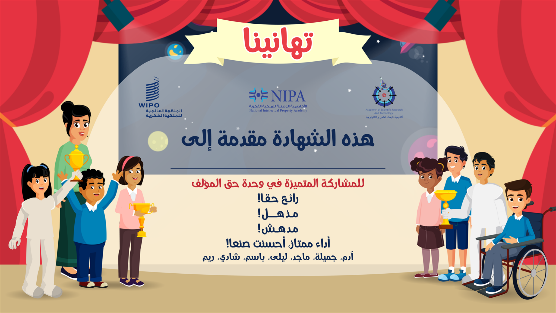 01
02
03
04
Teachers Corner
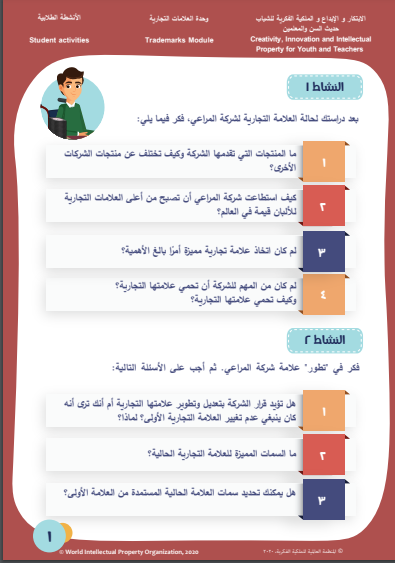 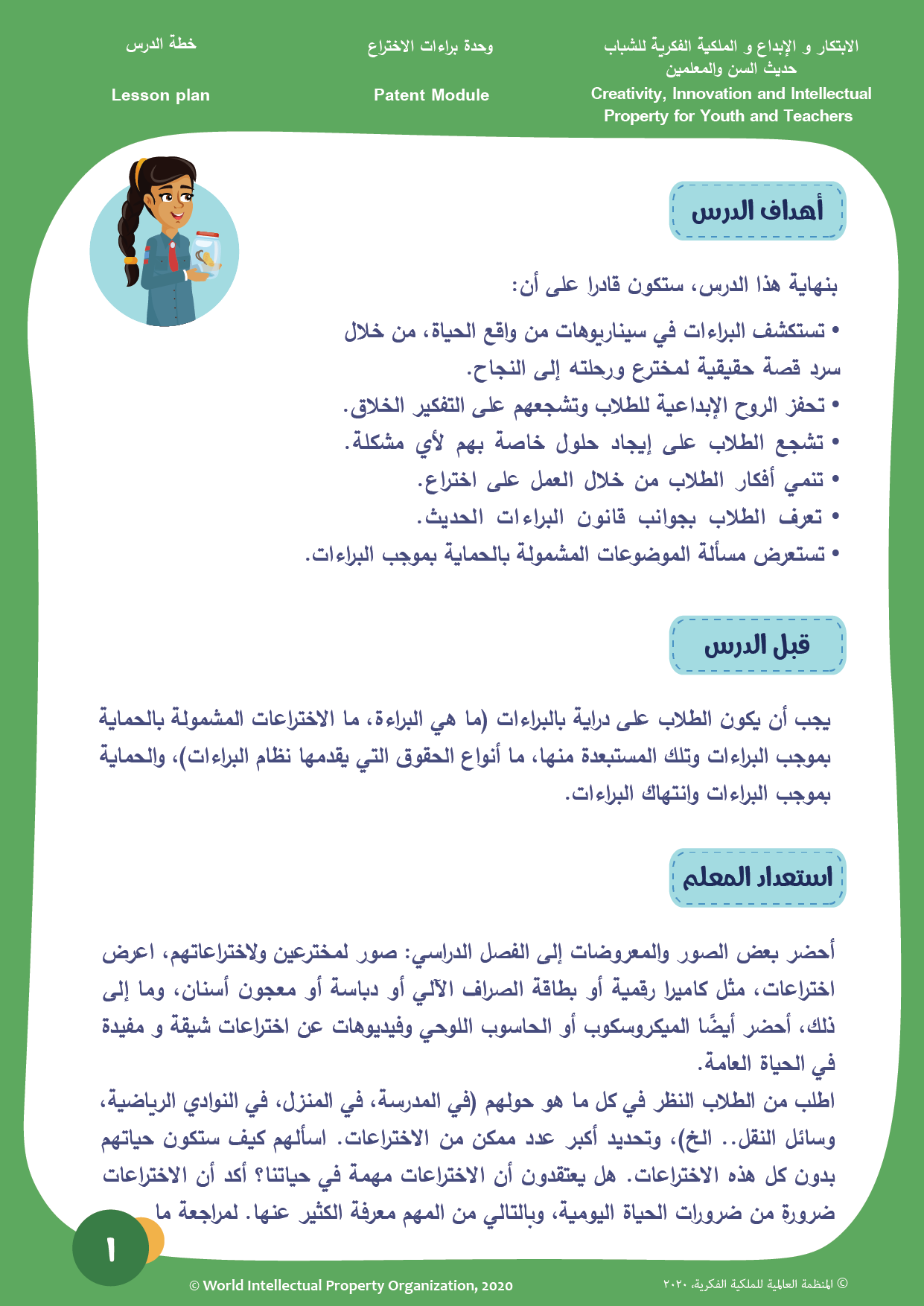 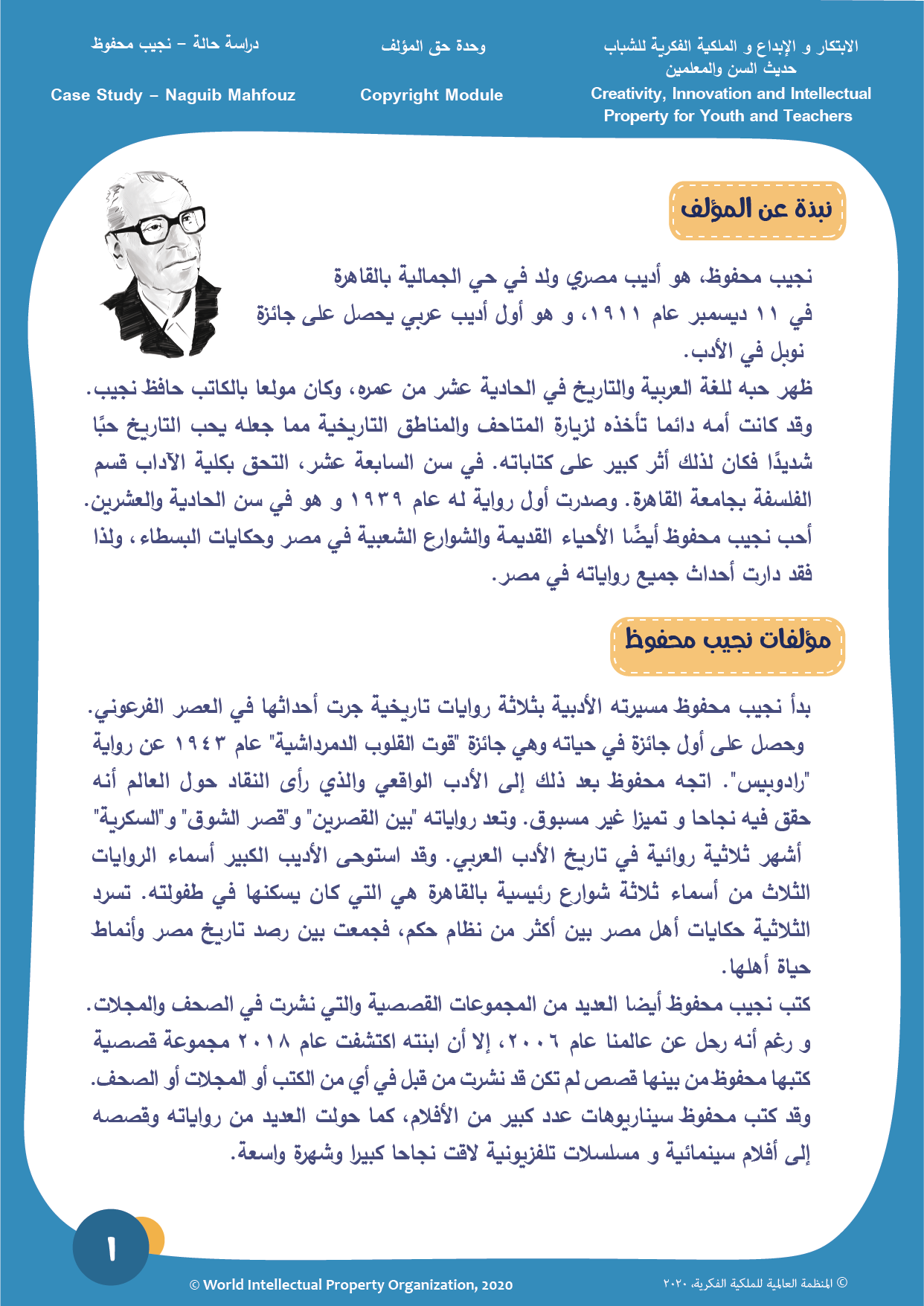 Case Studies 
Learning Outcomes
Lesson Plans
Student Activities
Teacher’s notes
01
02
03
04
Launch of IP4Youth&Teachers in Arabic
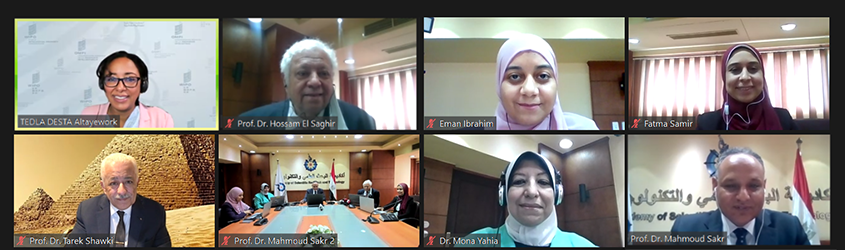 01
02
03
04
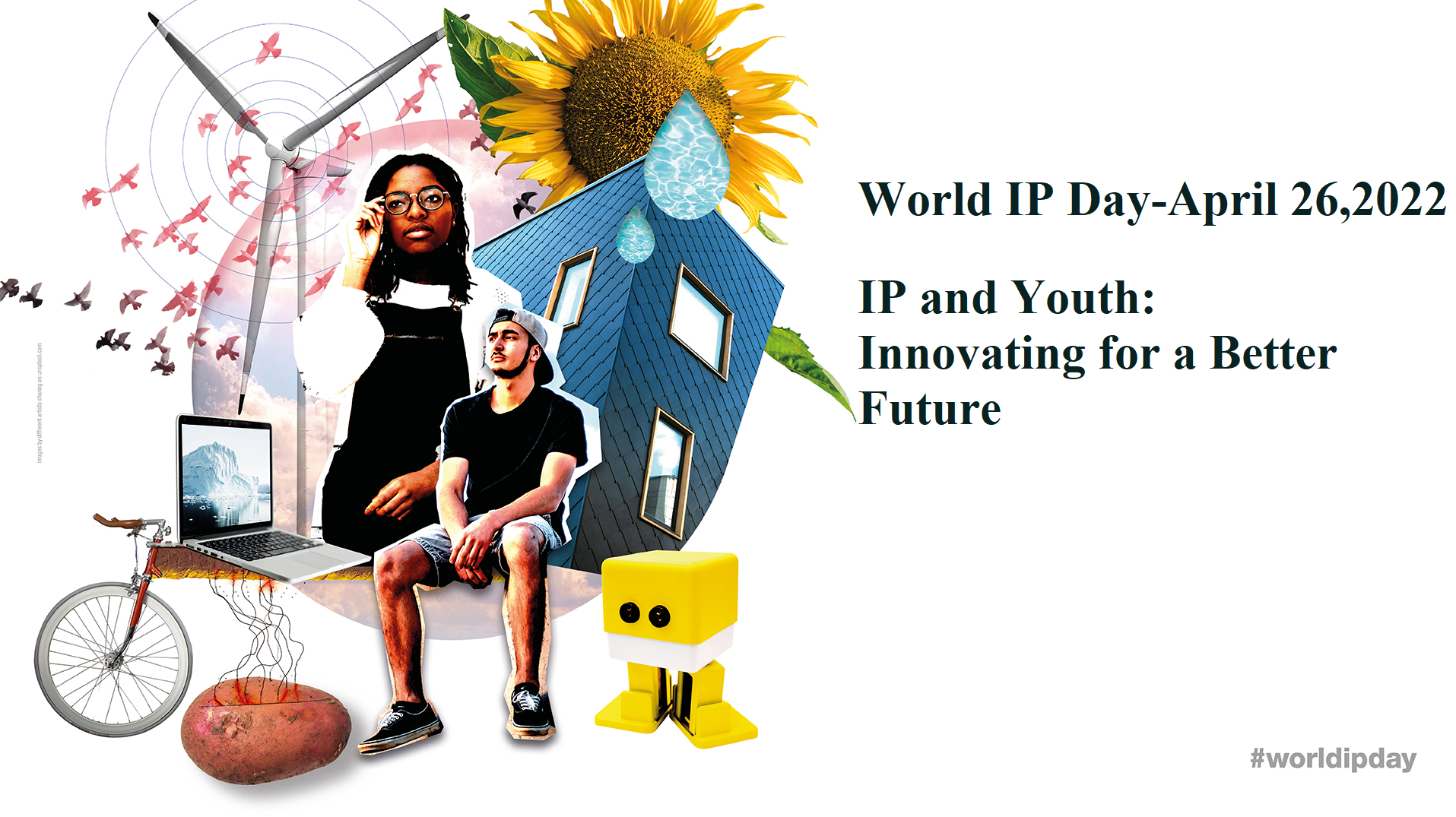 01
02
03
04
“Young Expert” in IP
“Young Expert”: IP Knowledge competition

Age: 12-15 Years old

Requirement: completing IP4Youth in Arabic -Customized WIPO program

Objectives: encourage the participants to gain more knowledge in IP.
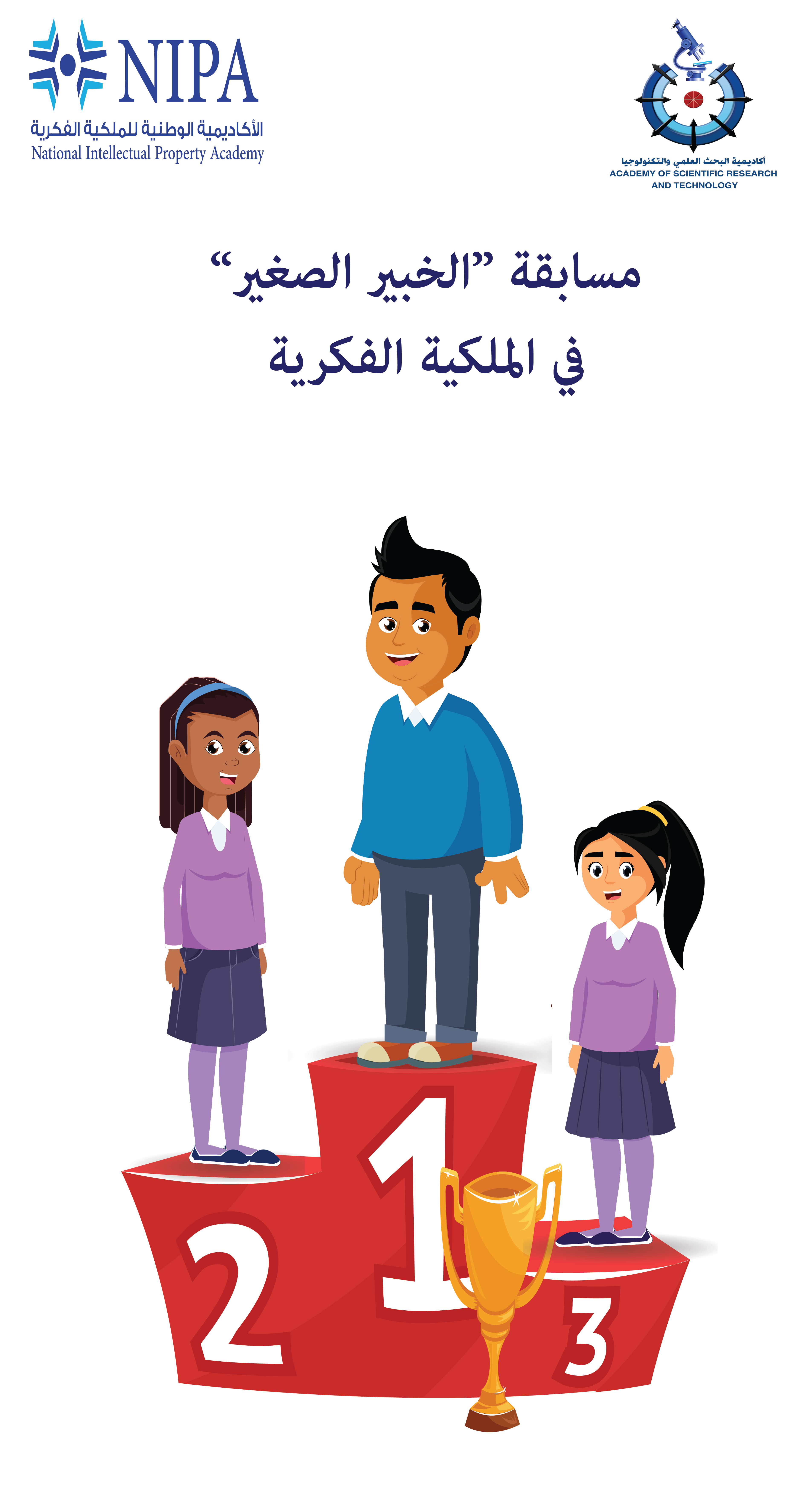 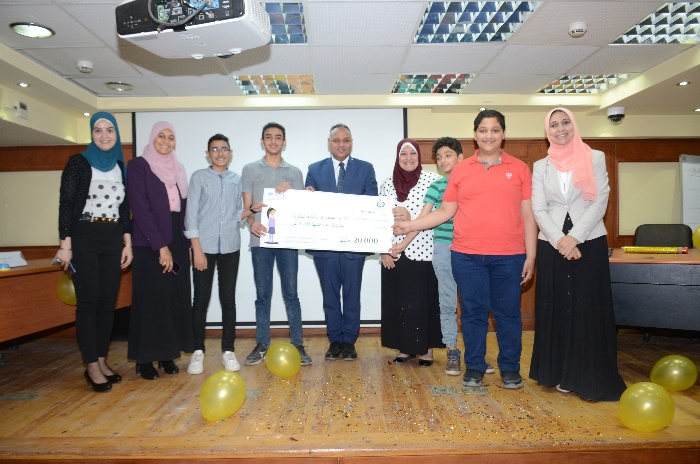 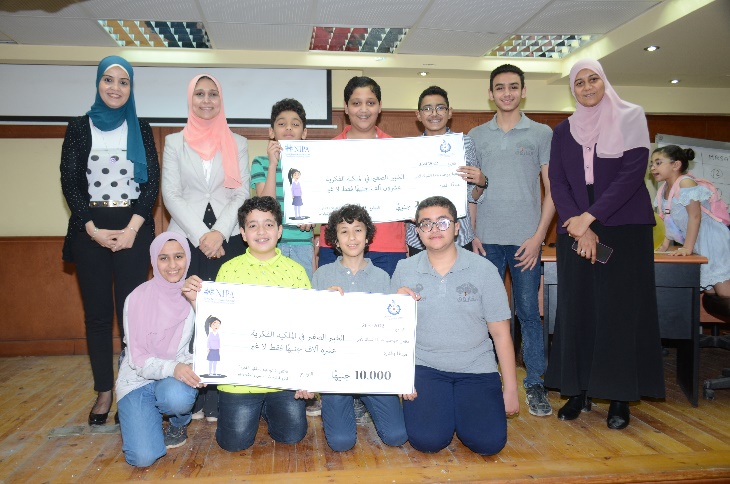 Planned activities for youths & teachers
Thank You